Figure 3. Alignment of the protein sequences of orthologues of the mouse BID protein showing known peptidase cleavages. ...
Database (Oxford), Volume 2009, , 2009, bap015, https://doi.org/10.1093/database/bap015
The content of this slide may be subject to copyright: please see the slide notes for details.
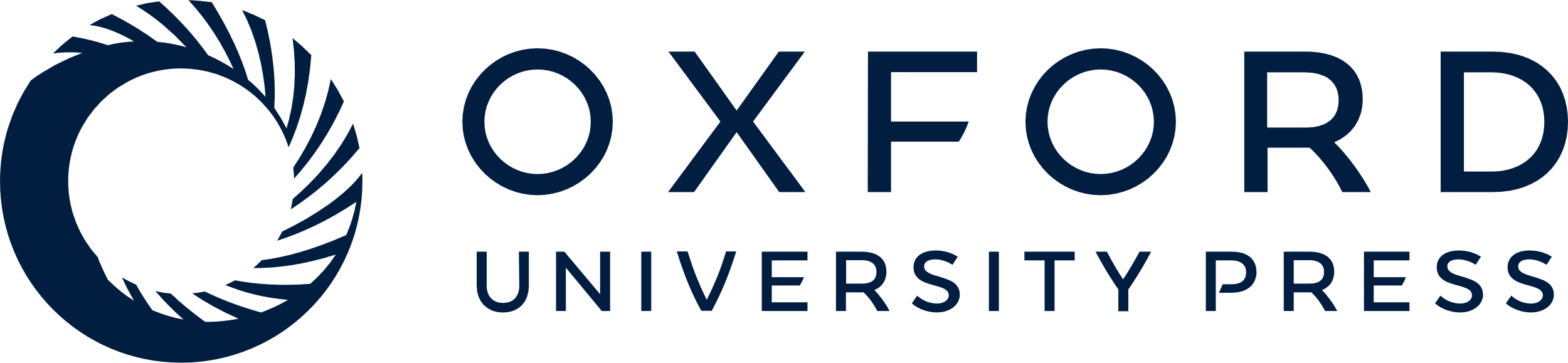 [Speaker Notes: Figure 3. Alignment of the protein sequences of orthologues of the mouse BID protein showing known peptidase cleavages. The alignment is highlighted to show conservation of residues around the cleavage of BID by cathepsin H (C01.040) at residue 12. The sequence where the cleavage is known is highlighted in green and residues are numbered according to this sequence (inserts are indicated by letters). The rows beneath the residue numbers show the MEROPS identifier of each peptidase known to cleave this substrate. Arrows indicate the residue range of the fragment used in the experiment, and cleavage positions are indicated by the ‘+’ symbol. Clicking on a MEROPS identifier takes the user to the relevant summary page. Clicking on a ‘+’ symbol causes the alignment to be redrawn with residues P4–P4′ highlighted for that particular cleavage. Residues either side of the cleavage site are highlighted in pink if conserved with the equivalent residue in the sequence where the cleavage is known. A residue is highlighted in orange if it is not conserved but is known to occur in the same binding pocket in another cathepsin H substrate. A residue is shown as white on black if it is not conserved and is not known to occur in the same peptidase substrate binding site in any other substrate.


Unless provided in the caption above, the following copyright applies to the content of this slide: © The Author(s) 2009. Published by Oxford University Press.This is Open Access article distributed under the terms of the Creative Commons Attribution Non-Commercial License (http://creativecommons.org/licenses/by-nc/2.5/uk/) which permits unrestricted non-commercial use, distribution, and reproduction in any medium, provided the original work is properly cited.]